UNIT 6 At The Playground
Playground
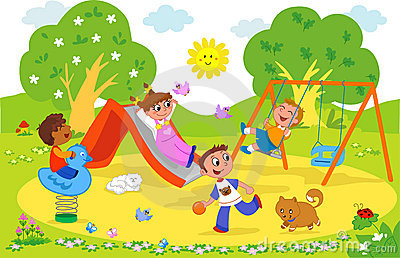 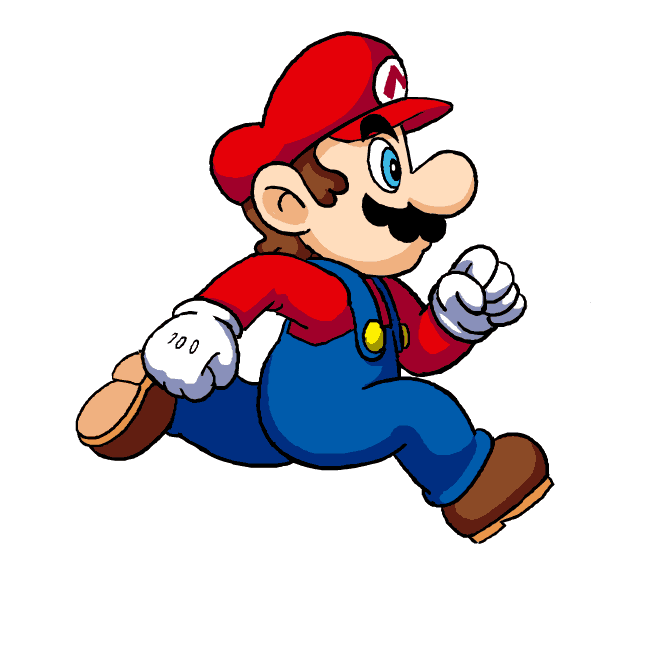 Run
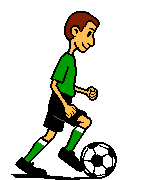 Play football
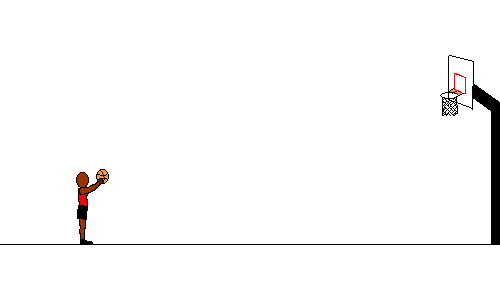 Play basketball
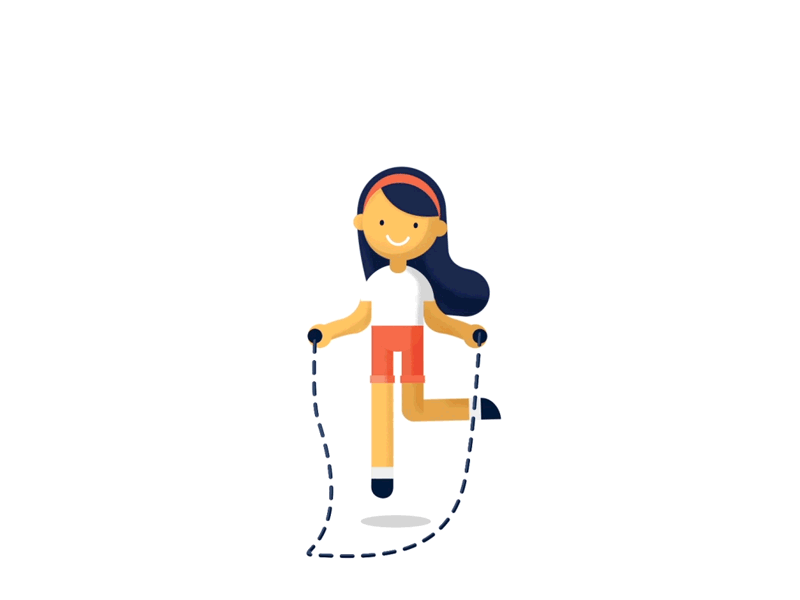 Skip rope
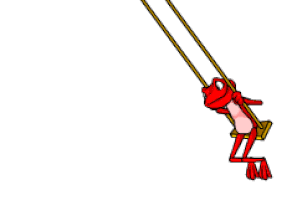 swing
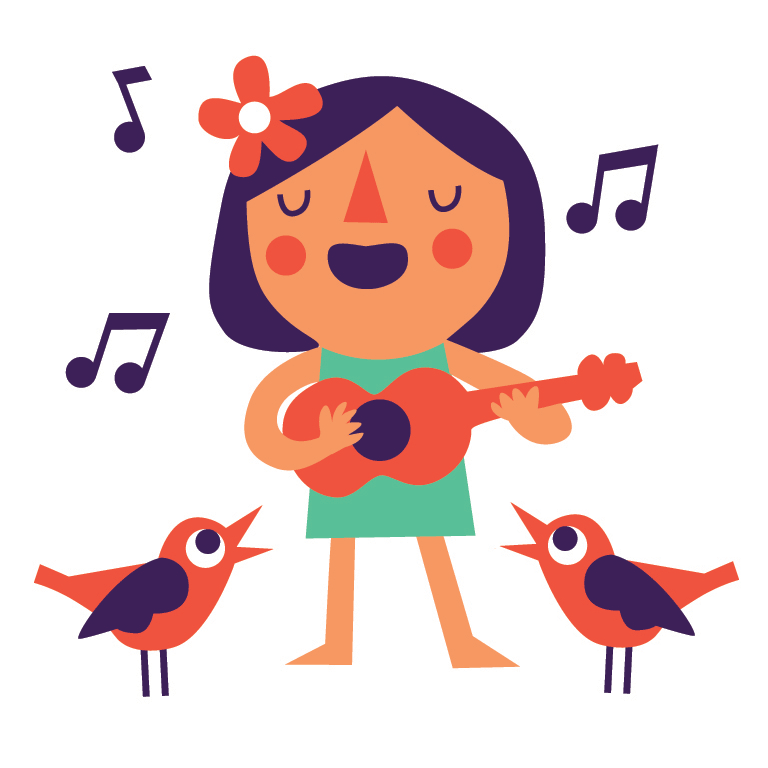 Sing
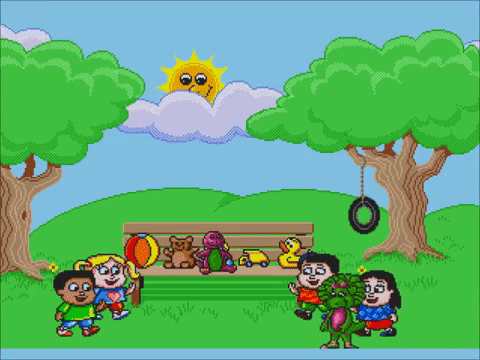 Play hide and seek
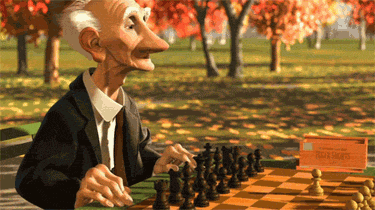 Play chess
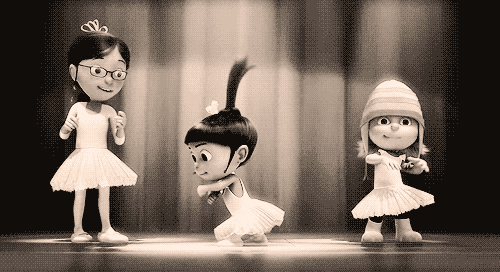 Dance
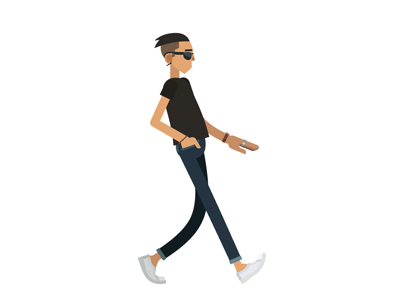 Walk
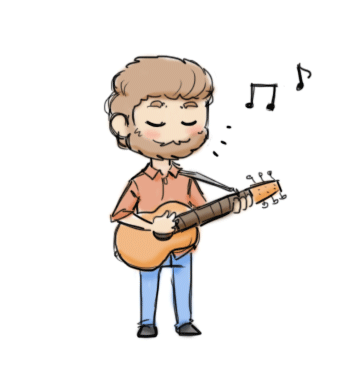 Play the guitar
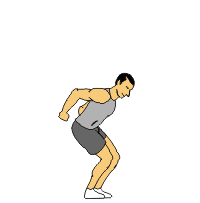 Jump